Chapter 4
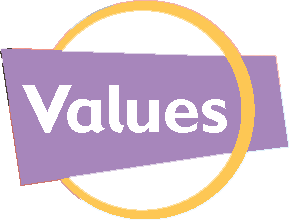 Be grateful
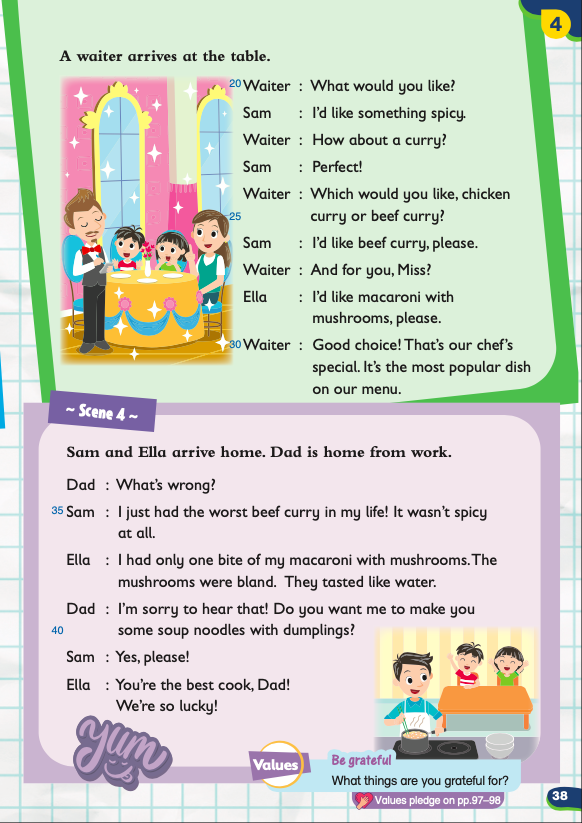 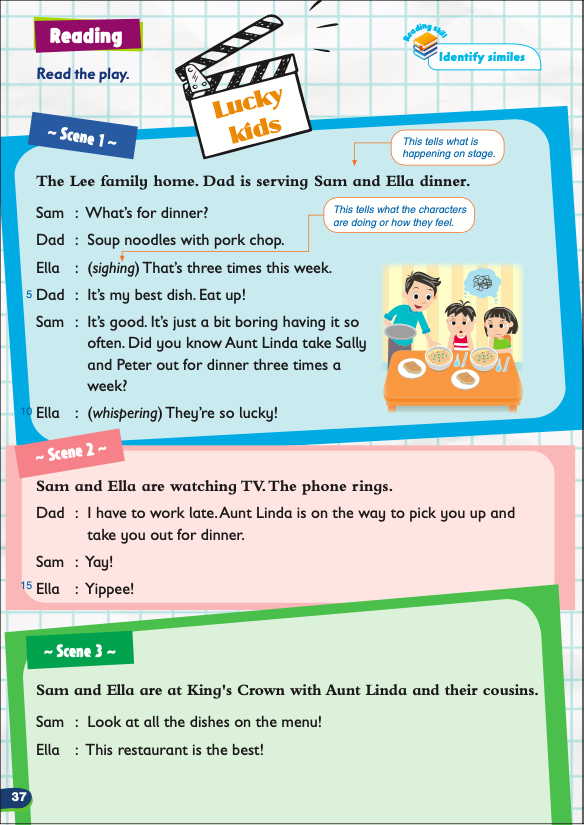 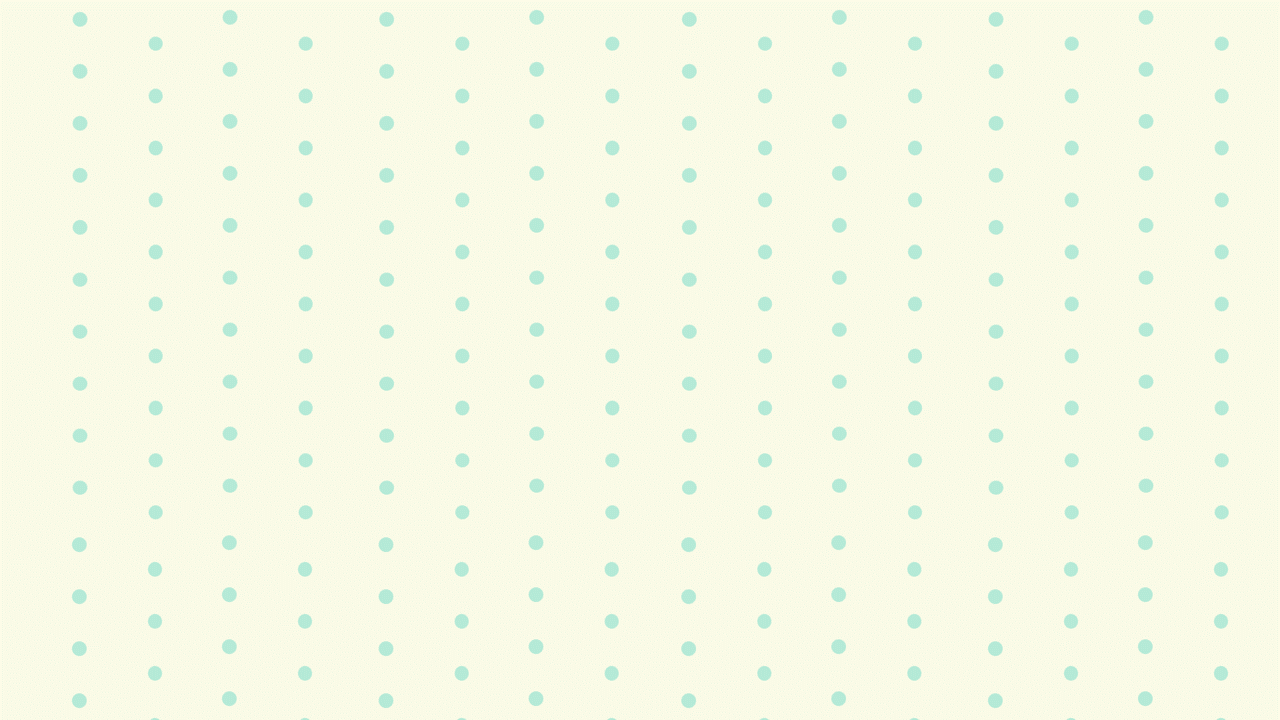 Be grateful
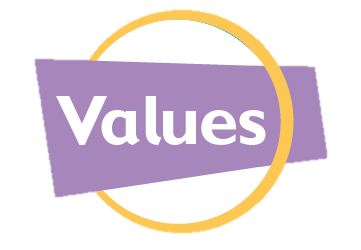 What things are you grateful for?
What?
have parents who prepare food for you
able to eat out
have parents who work hard to raise you
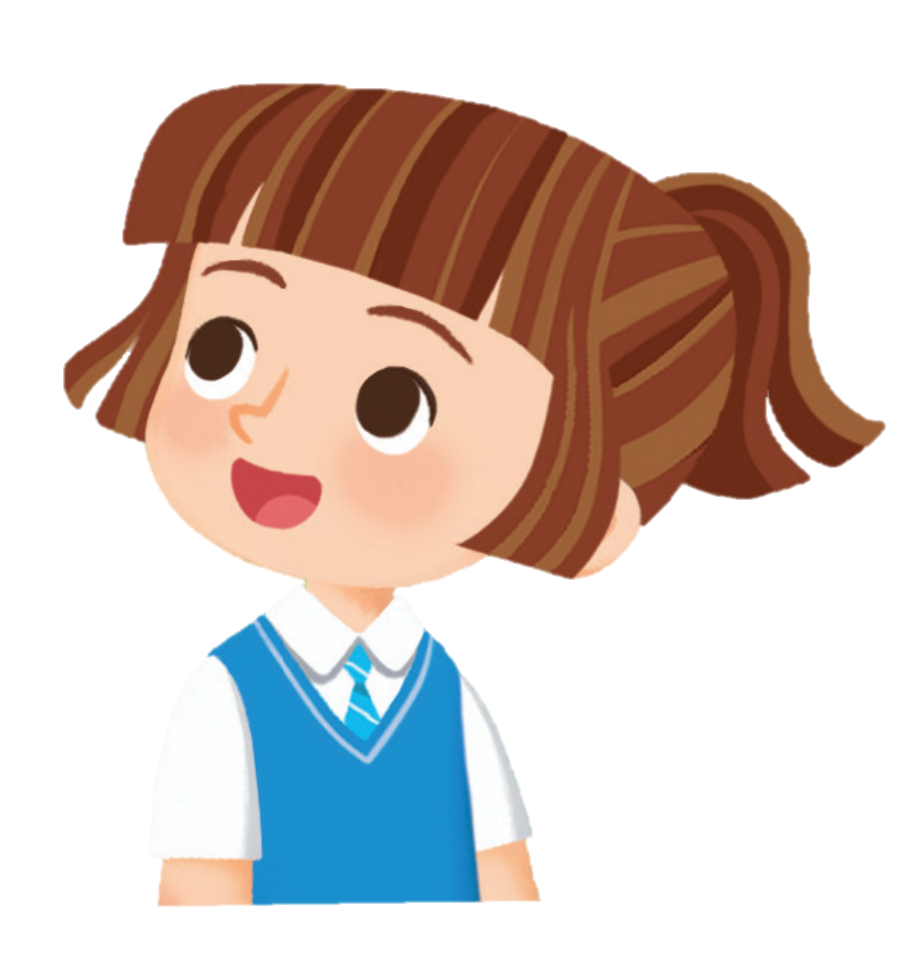 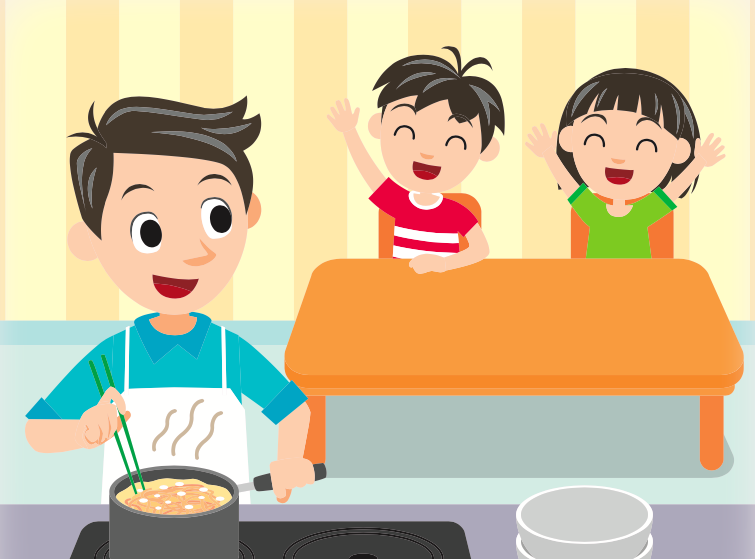 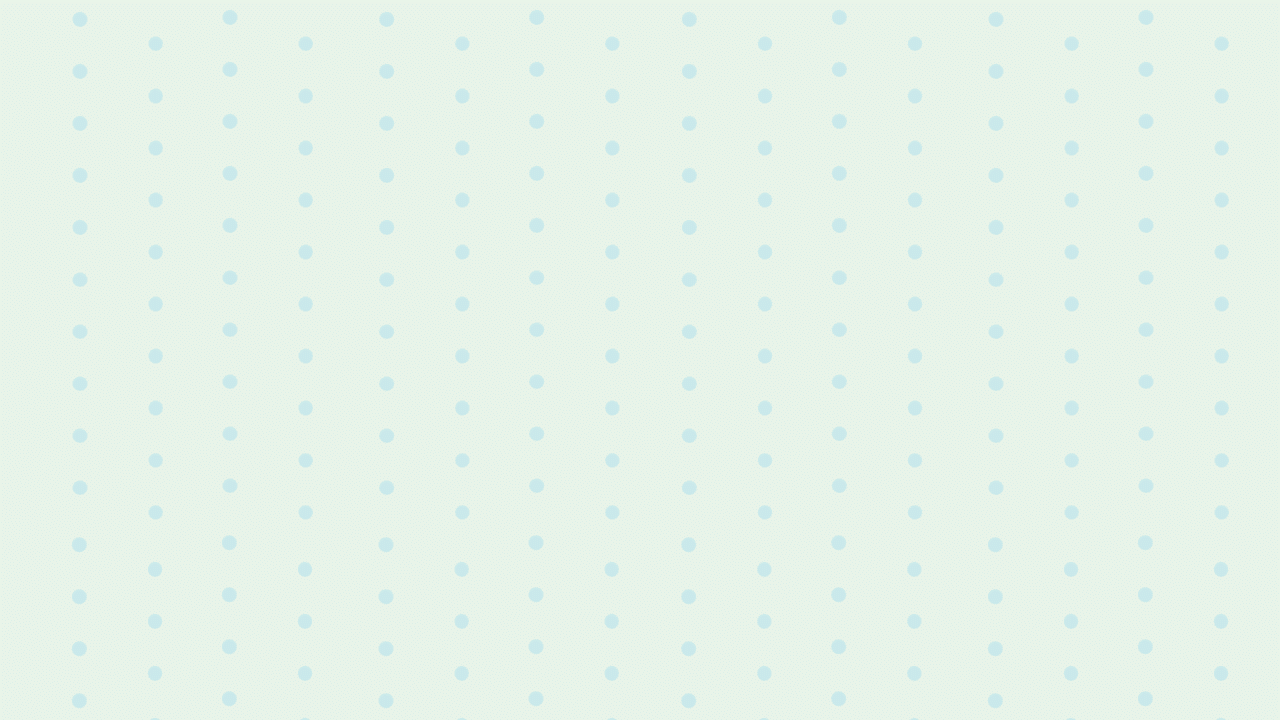 We should not take things for granted.
Take things as if they are gifted.
Let’s be grateful!
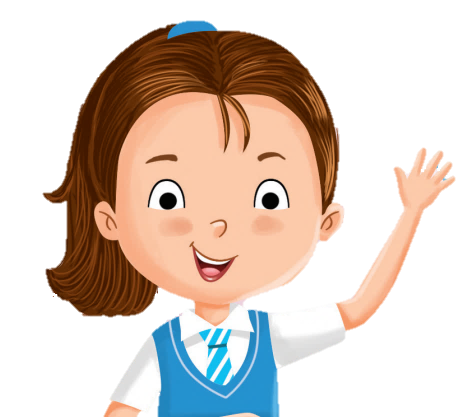 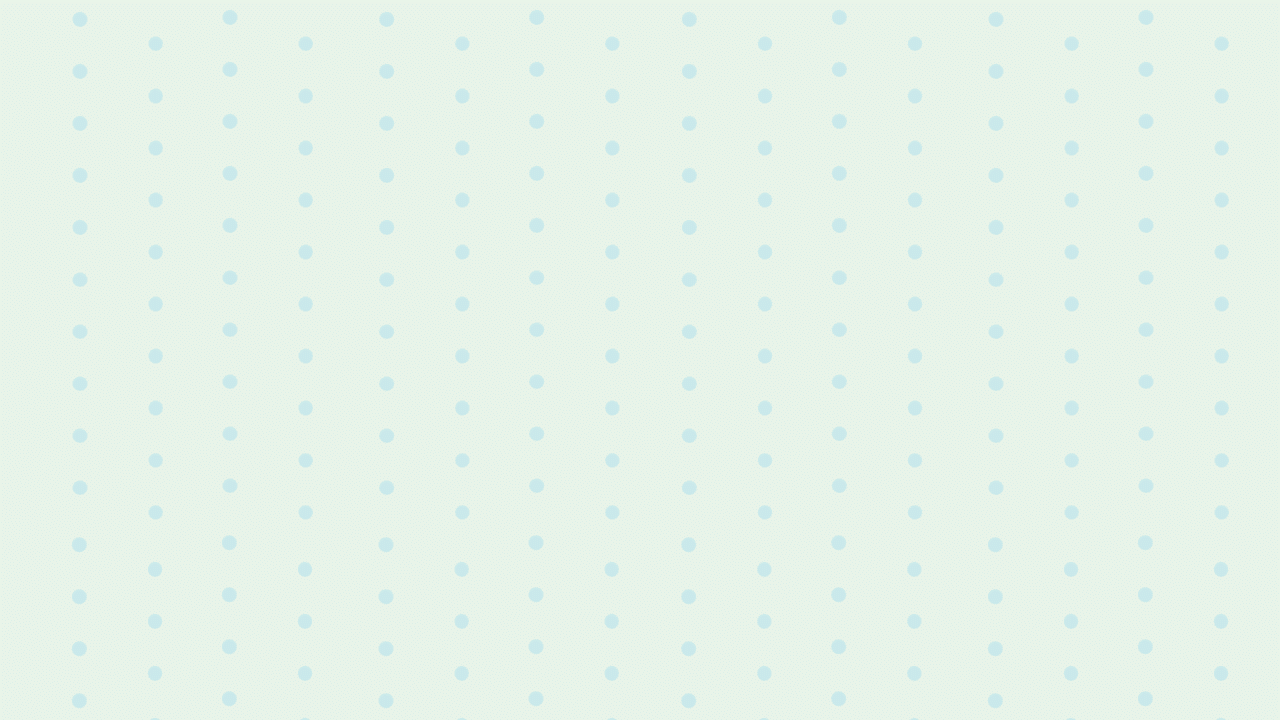 Not everybody has parents, family and friends. We should be grateful.
Here’s one thing we can do:
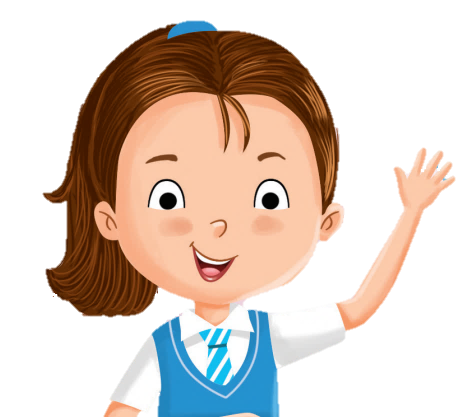 Write a list of ten things I am thankful for and show it to my parents.
Let’s look at an example!
Jake’s family had a family gathering today.

He had such a wonderful time and he is now writing his gratitude diary.
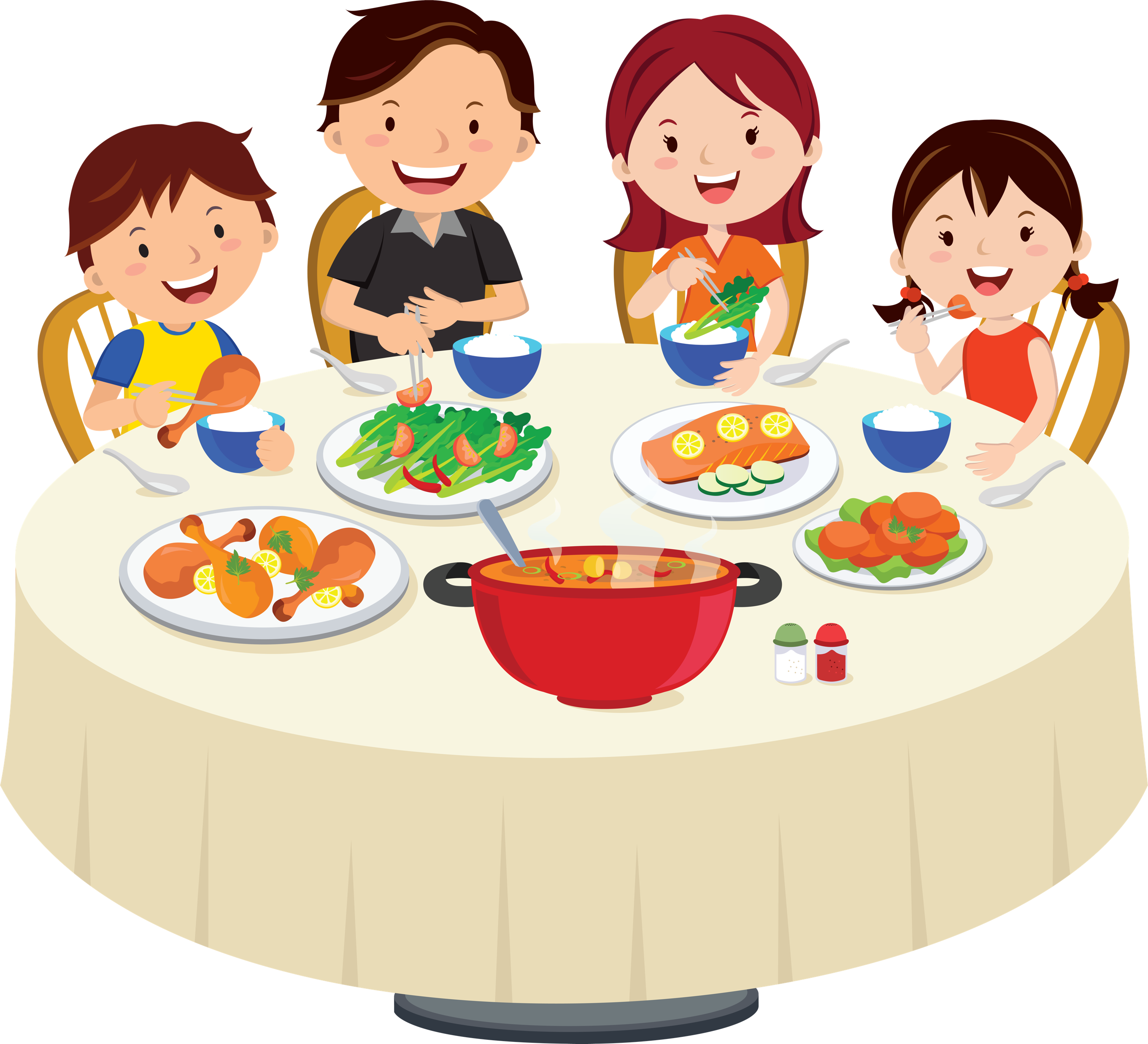 A gratitude diary is a diary where you write down the things you are grateful for.

Let’s take a look at Jake’s gratitude diary
and see what he is grateful for today.
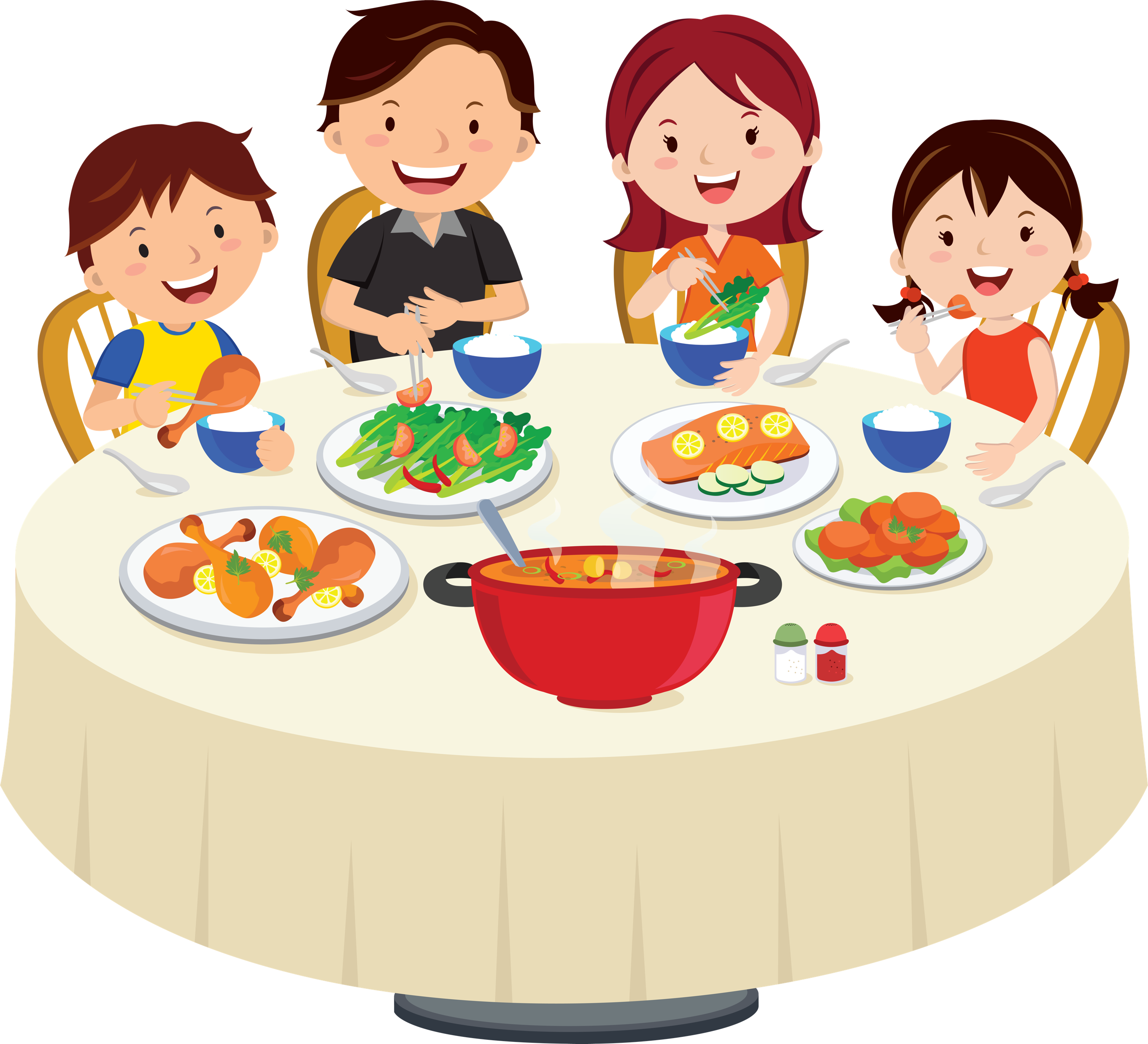 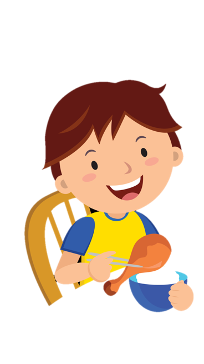 Monday                             Sunny :)
I am grateful for having a father who tells funny jokes.
I am grateful for having a mother who makes delicious food.
I am grateful for having the chance to spend time with my family.
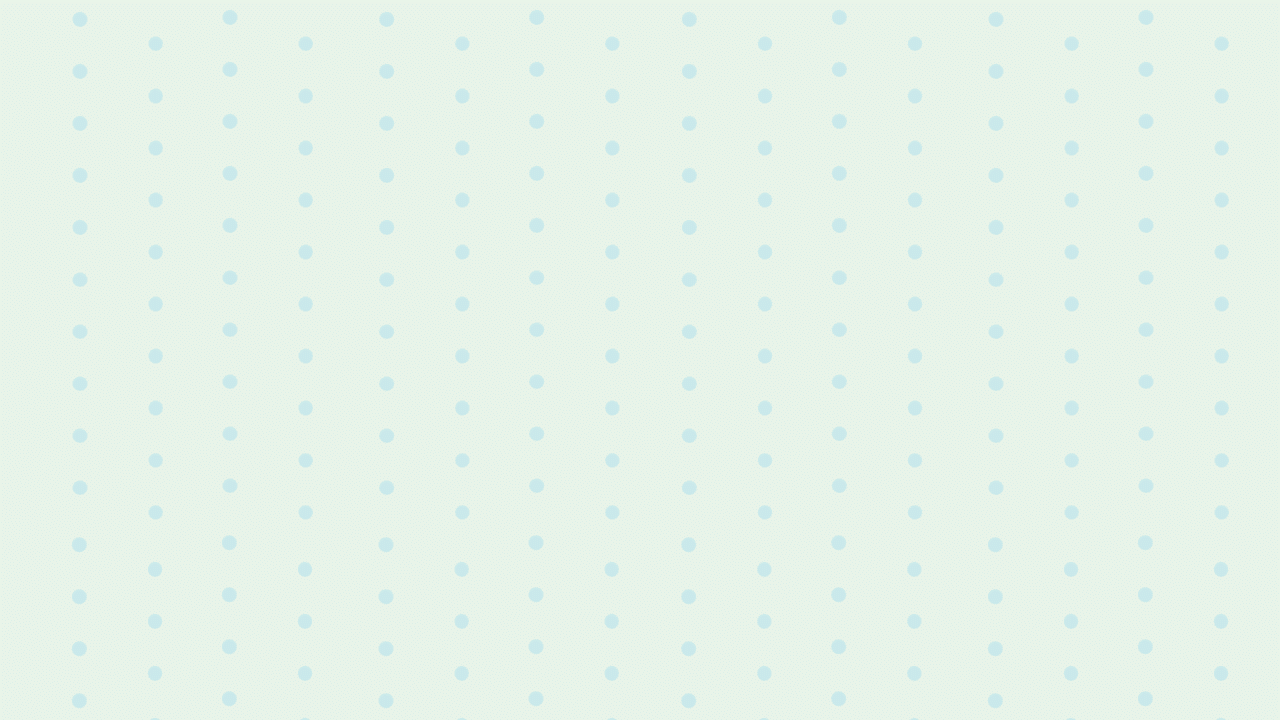 Not everybody has parents, family and friends. We should be grateful.
Here’s one thing we can do:
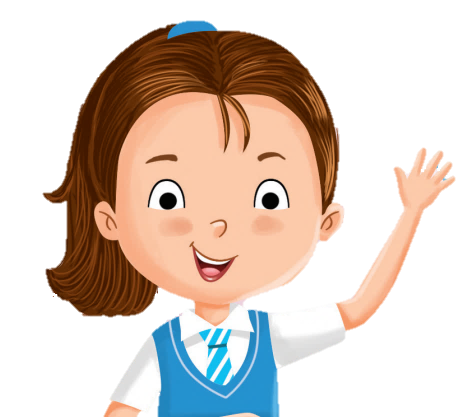 Write a list of ten things I am thankful for and show it to my parents.
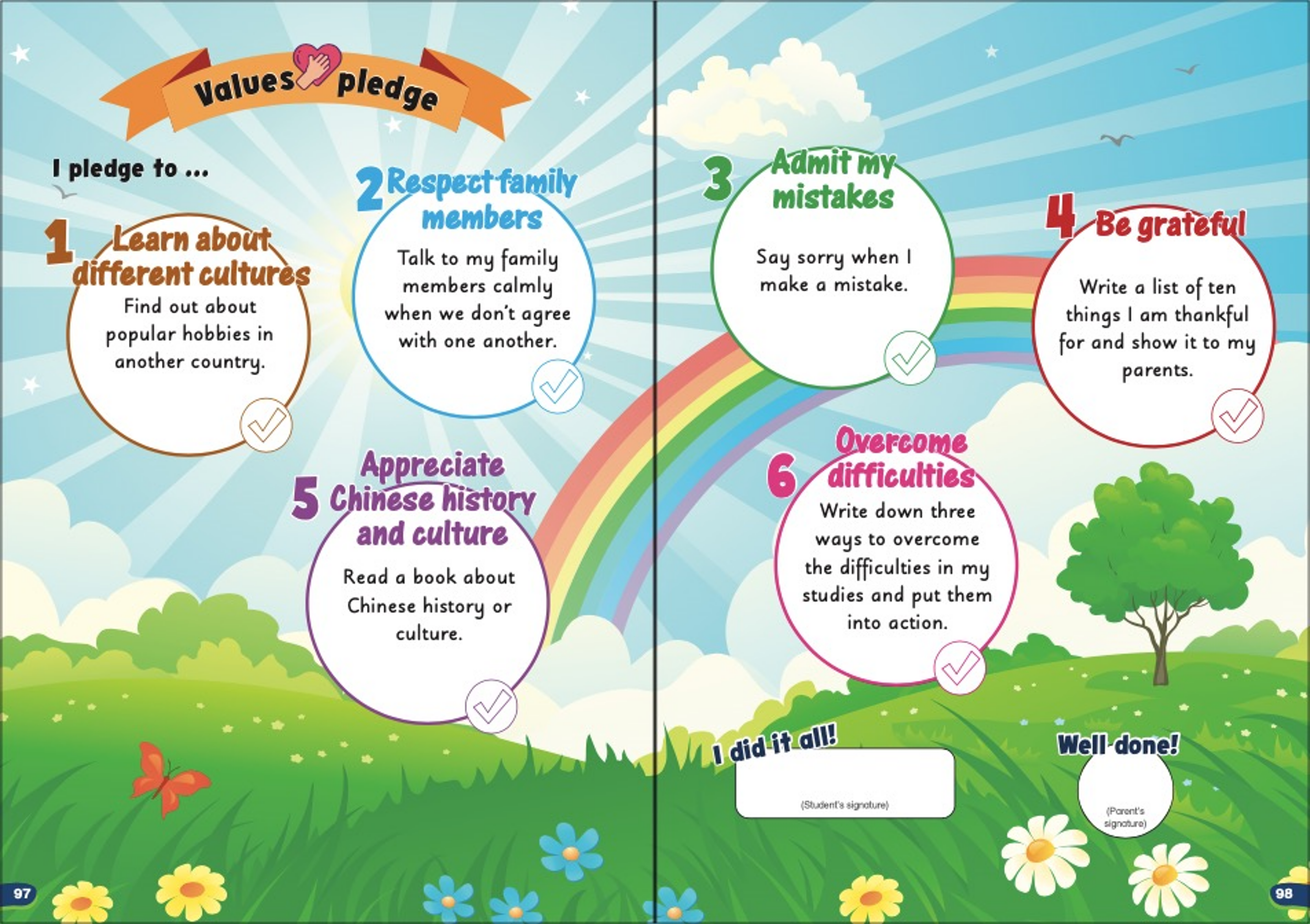 After completing this little mission, don’t forget to check it off on the Values Pledge on pp. 97–98.
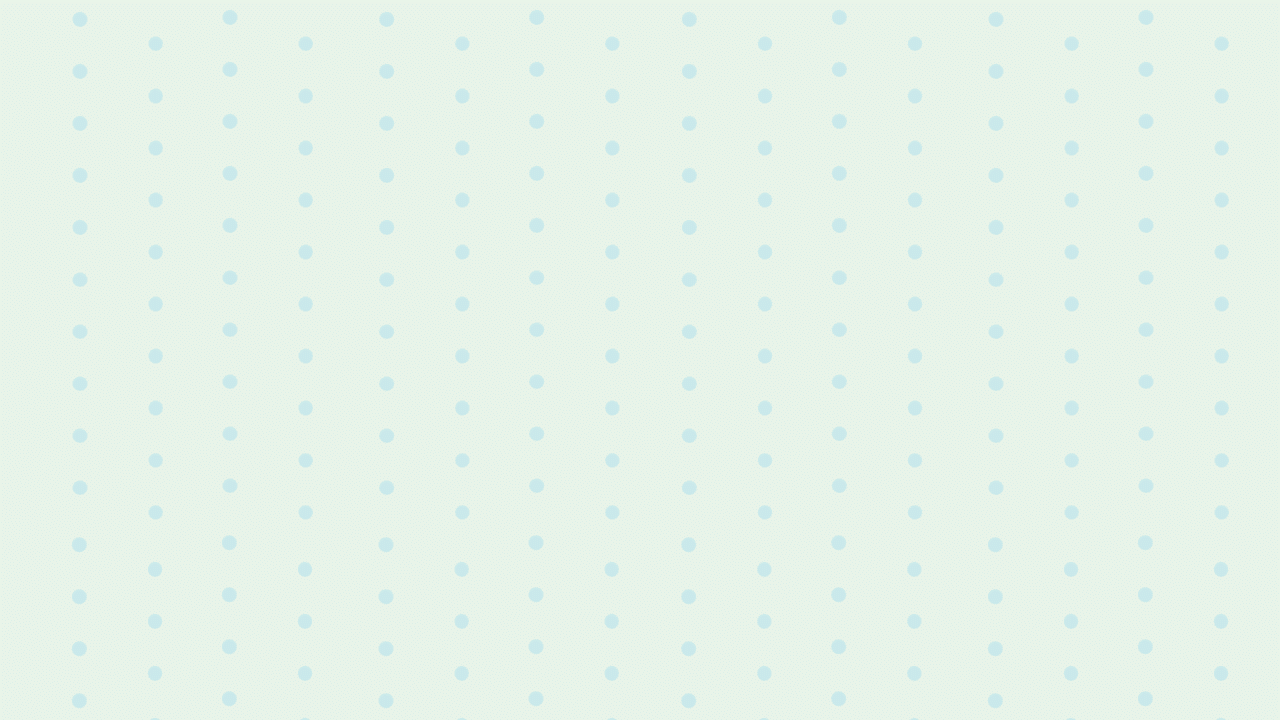 What are other things we can do to show that we are grateful?
Make a 
gift or cook something for people who care about you
Say thank you to people we are thankful to
Write a grateful letter
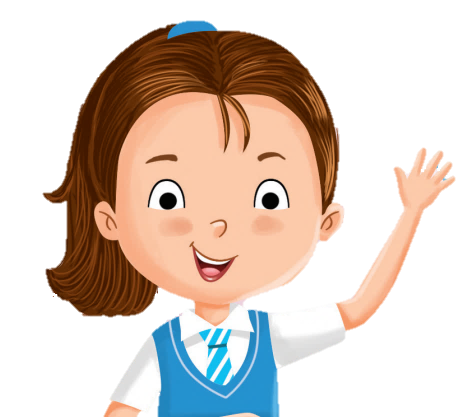 Offer help to others just like how others 
help you
Any other ideas?
Acknowledgments
We are grateful to the following for permission to reproduce copyright photographs:

graphic-line. Shutterstock 

Every effort has been made to trace copyright, but in the event of any accidental infringement, we shall be pleased to come to a suitable arrangement with the rightful owner.